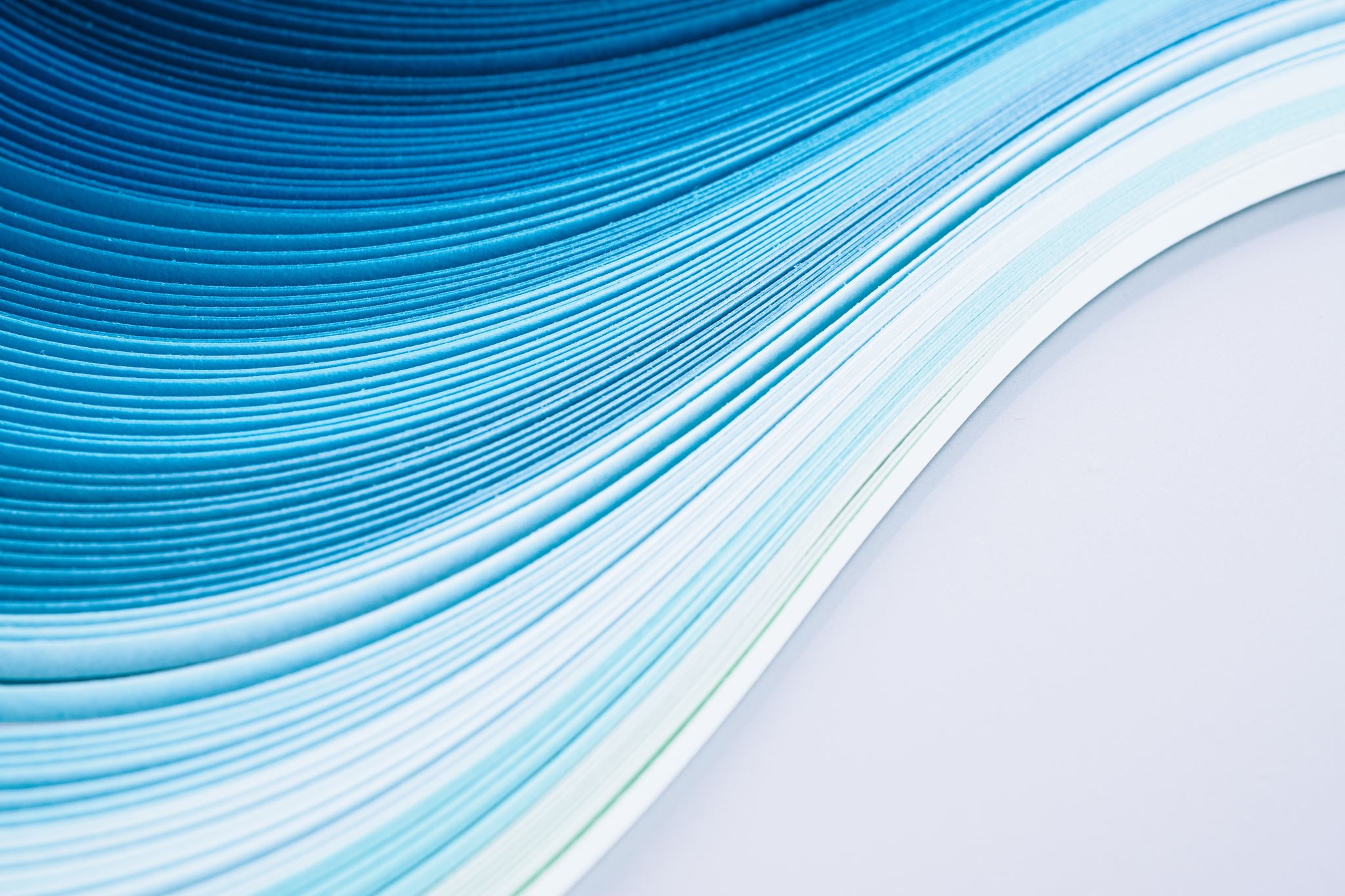 «Центру  надання соціальних послуг»               Сергіївської сільської ради
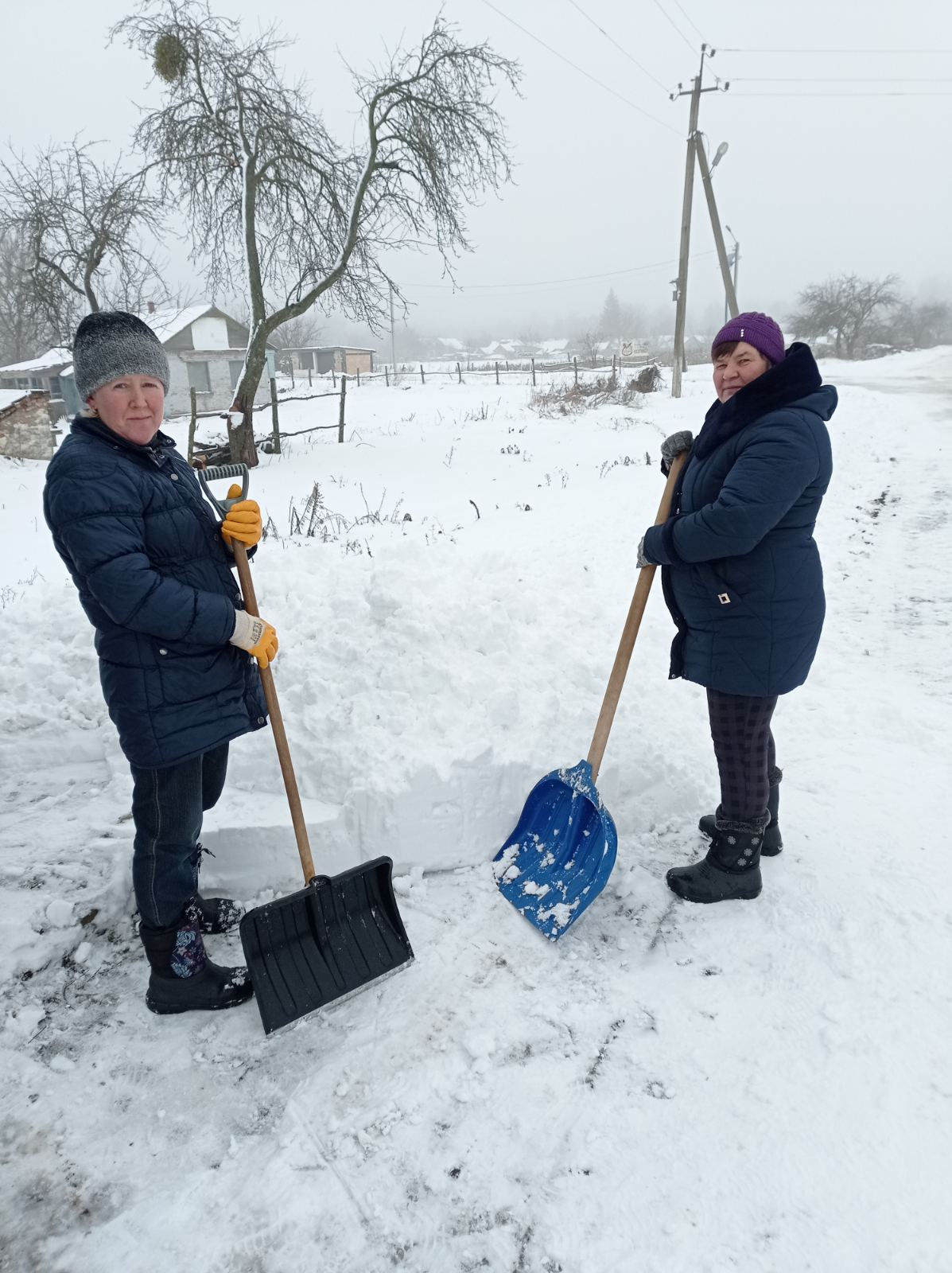 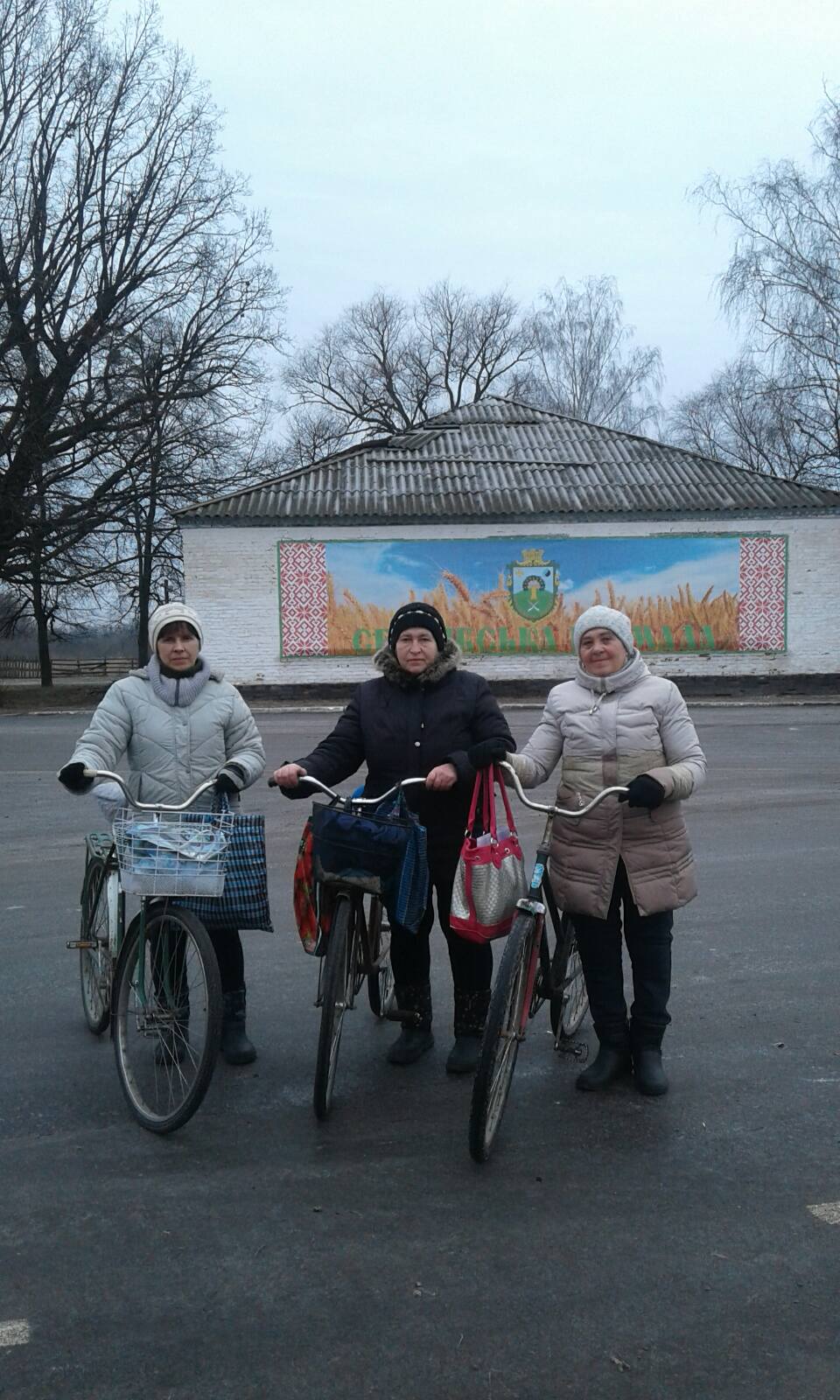 «Центр надання соціальних послуг» Сергіївської сільської ради
ЦНСП Сергіївської сільської ради створений 01.03.2018 року
У ЦНСП  працює 13 чоловік: Директор, бухгалтер, соціальний працівник та 10 соціальних робітників.
Соціальні послуги надаються, як за місцем проживання,  так і в приміщенні Центру
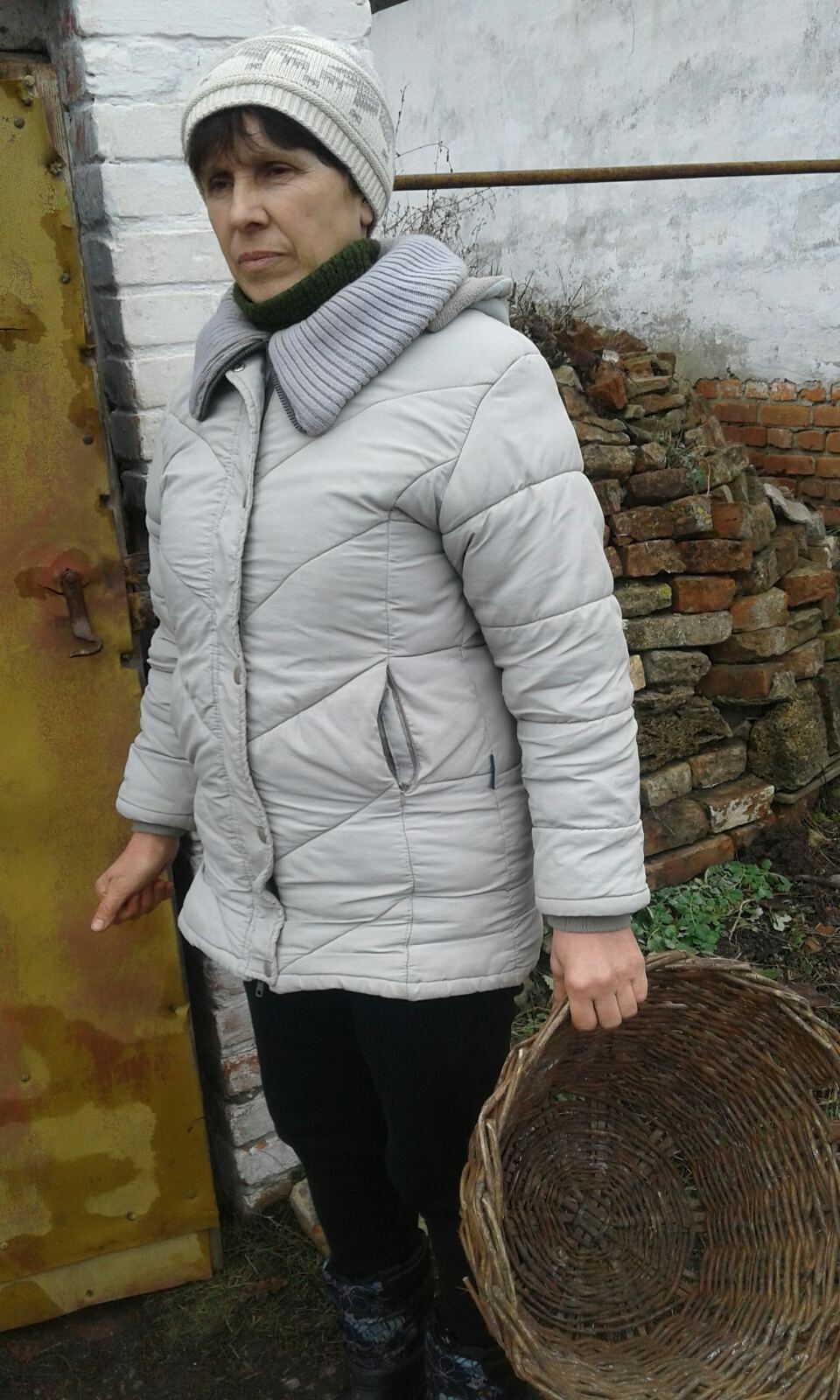 Послуг із забезпечення технічними засобами реабілітації-2
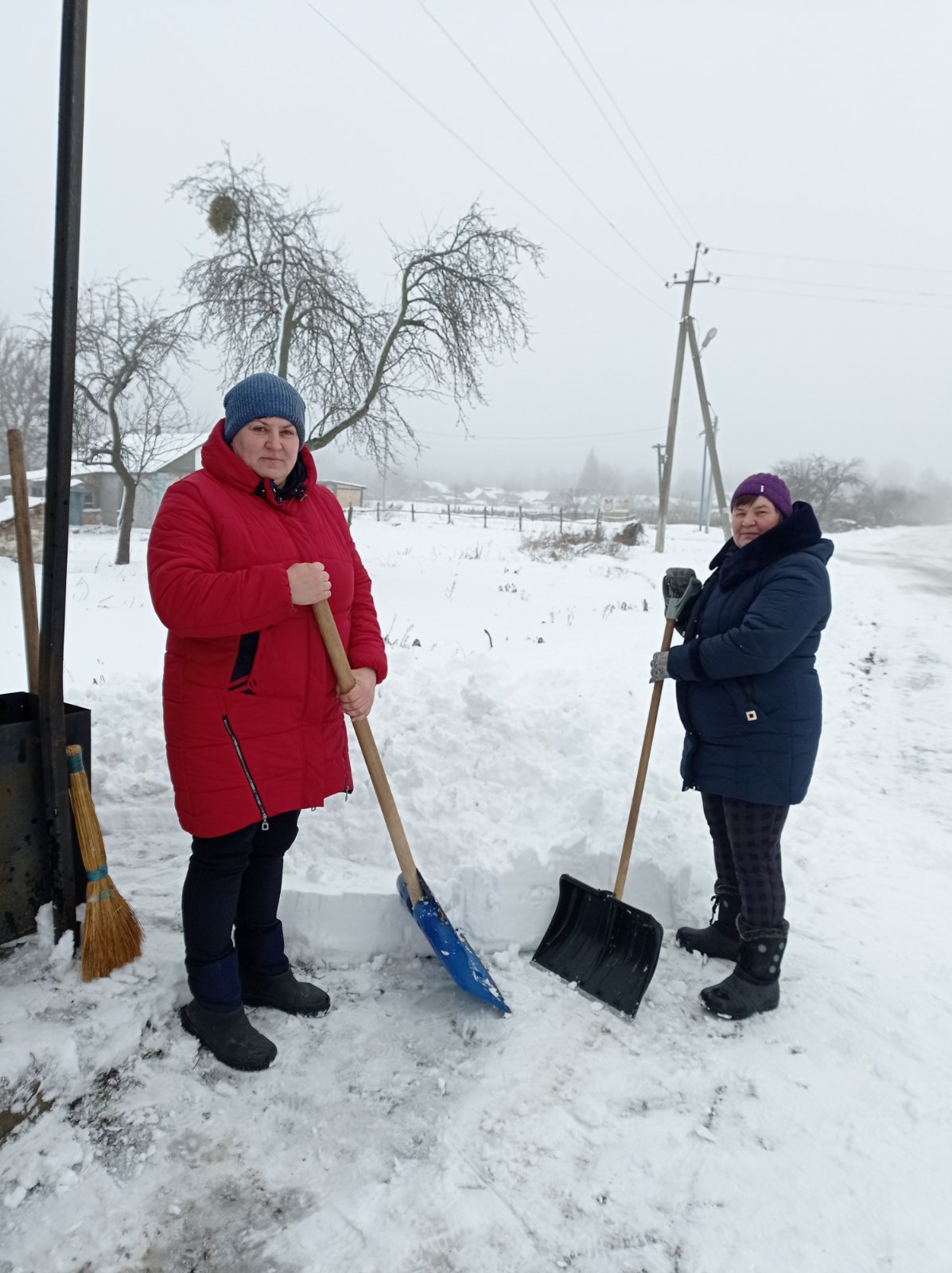 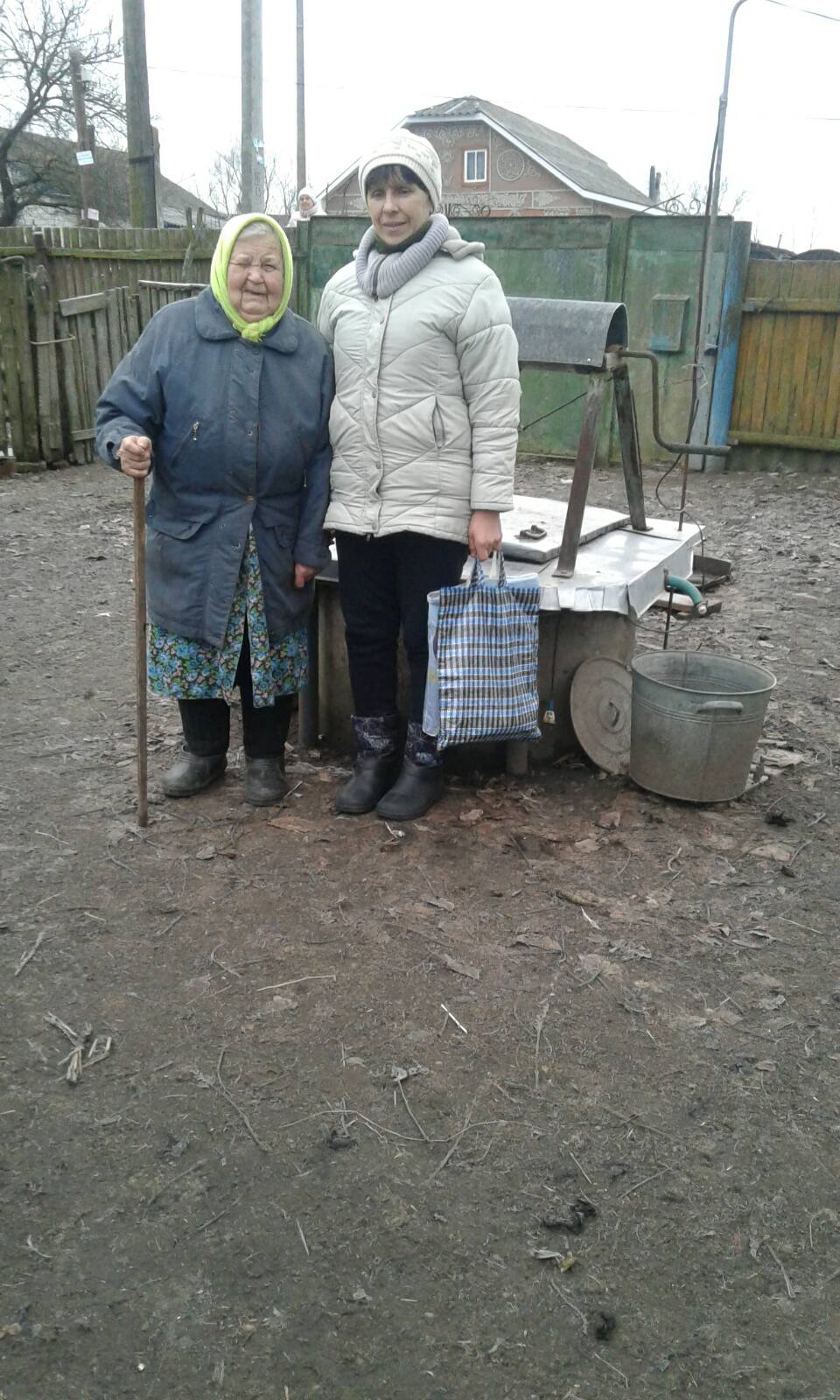 Послуги соціального характеру в комплексній програмі «Соціальна громада»
 за 2020 рік спеціалістами було сформовано  134 справи.
Консультування з питань пенсійного фонду України-161 послугу
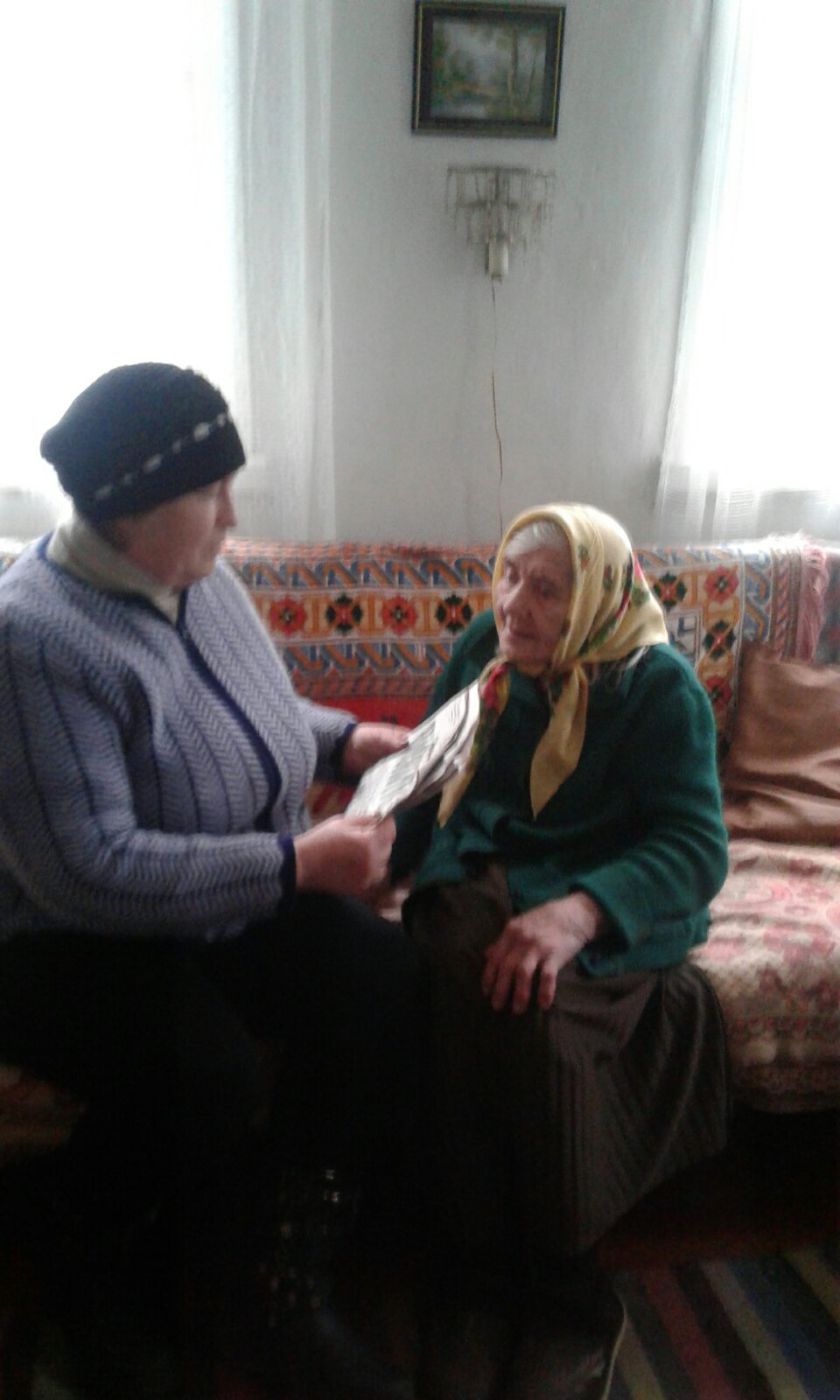 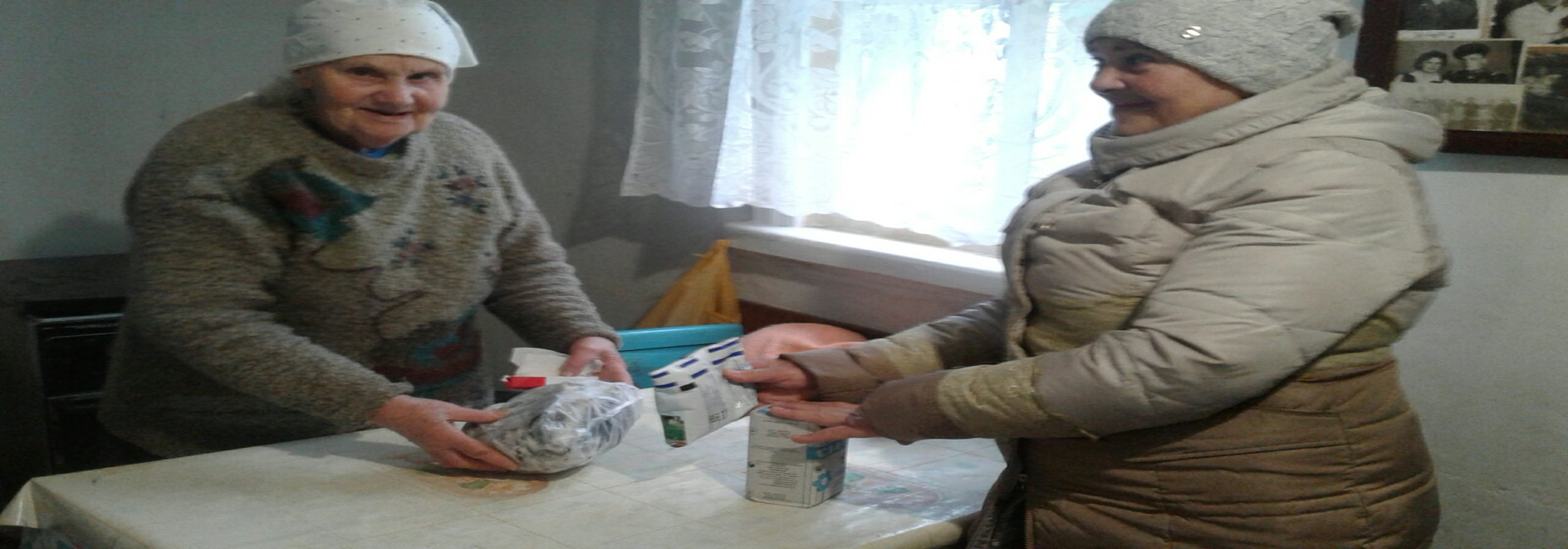 Інші послуги соціального характеру -115 Послуг «Соціальне таксі» - о
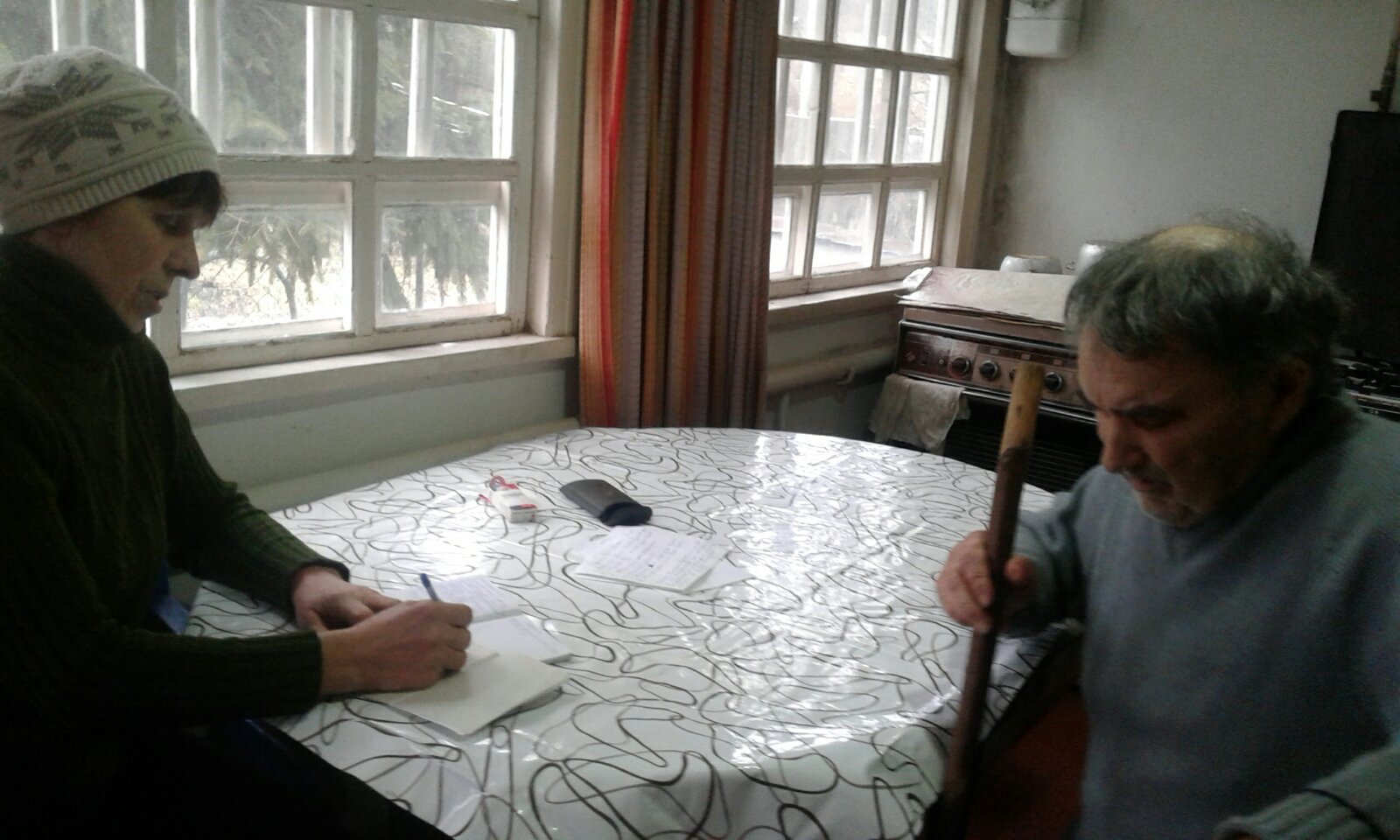 «Центр надання соціальних послуг»            Сергіївської сільської ради
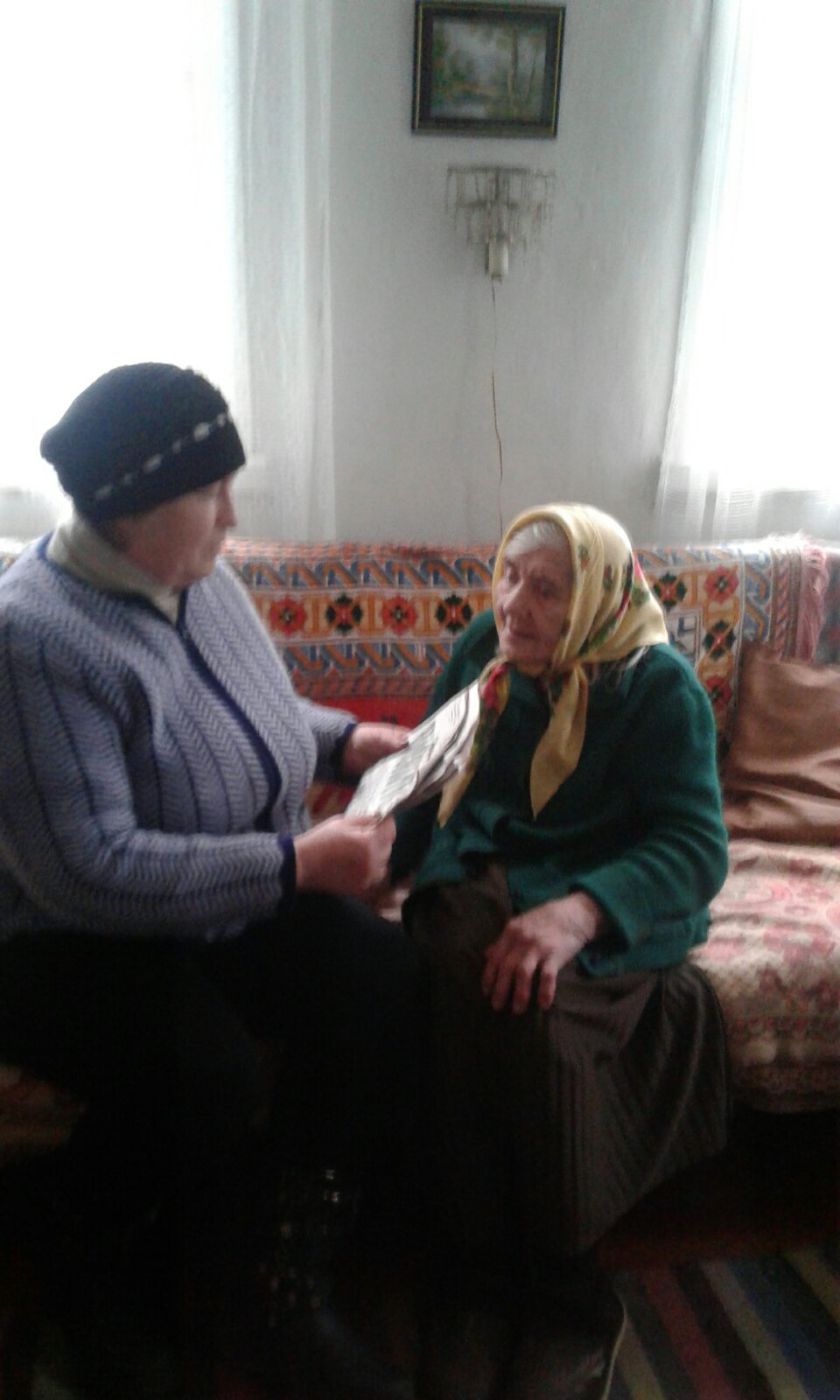 .
Соціальні послуги « Догляд вдома»
За 2020 рік:
59 осіб отримали 6032 послуг з них 13 осіб отримали 764 платних послуг
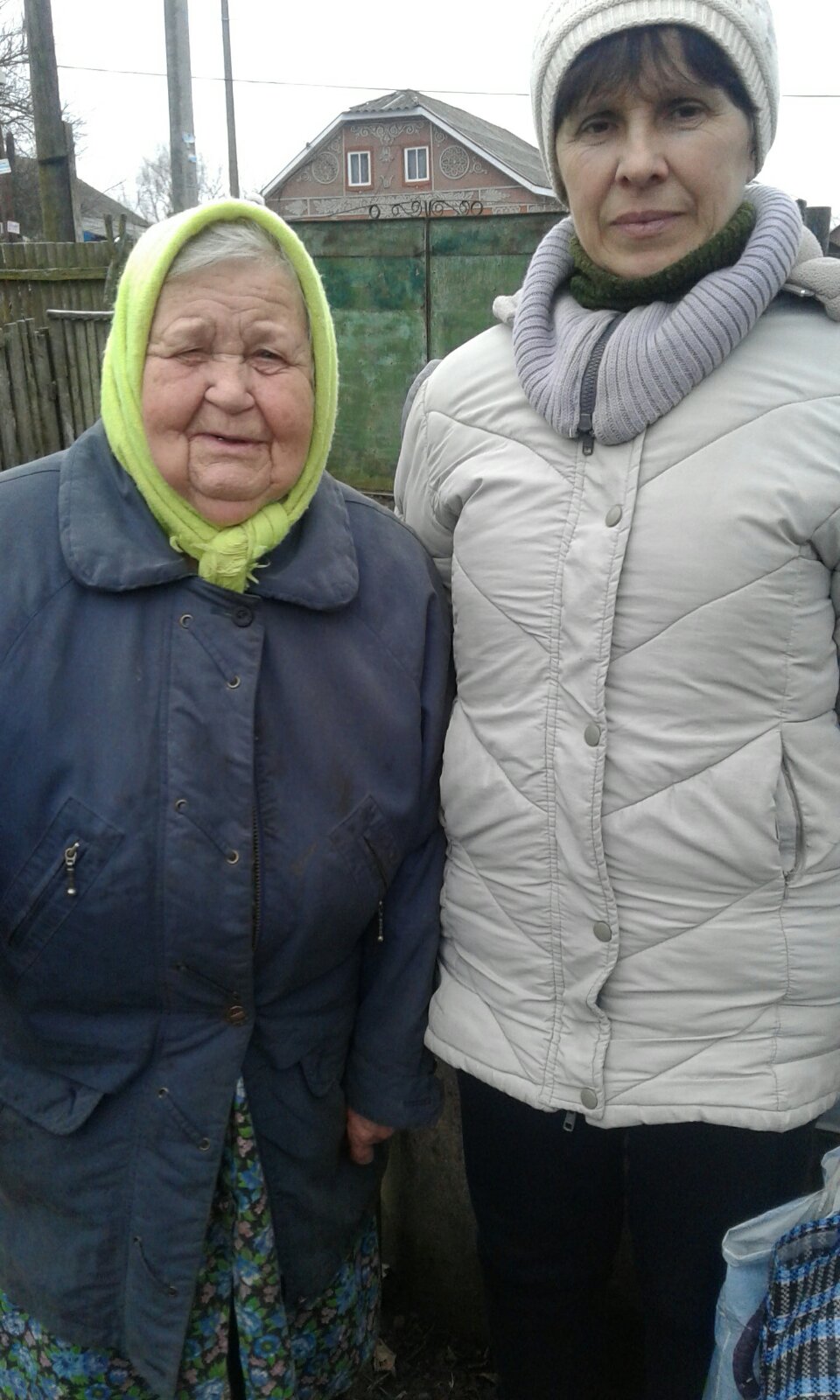 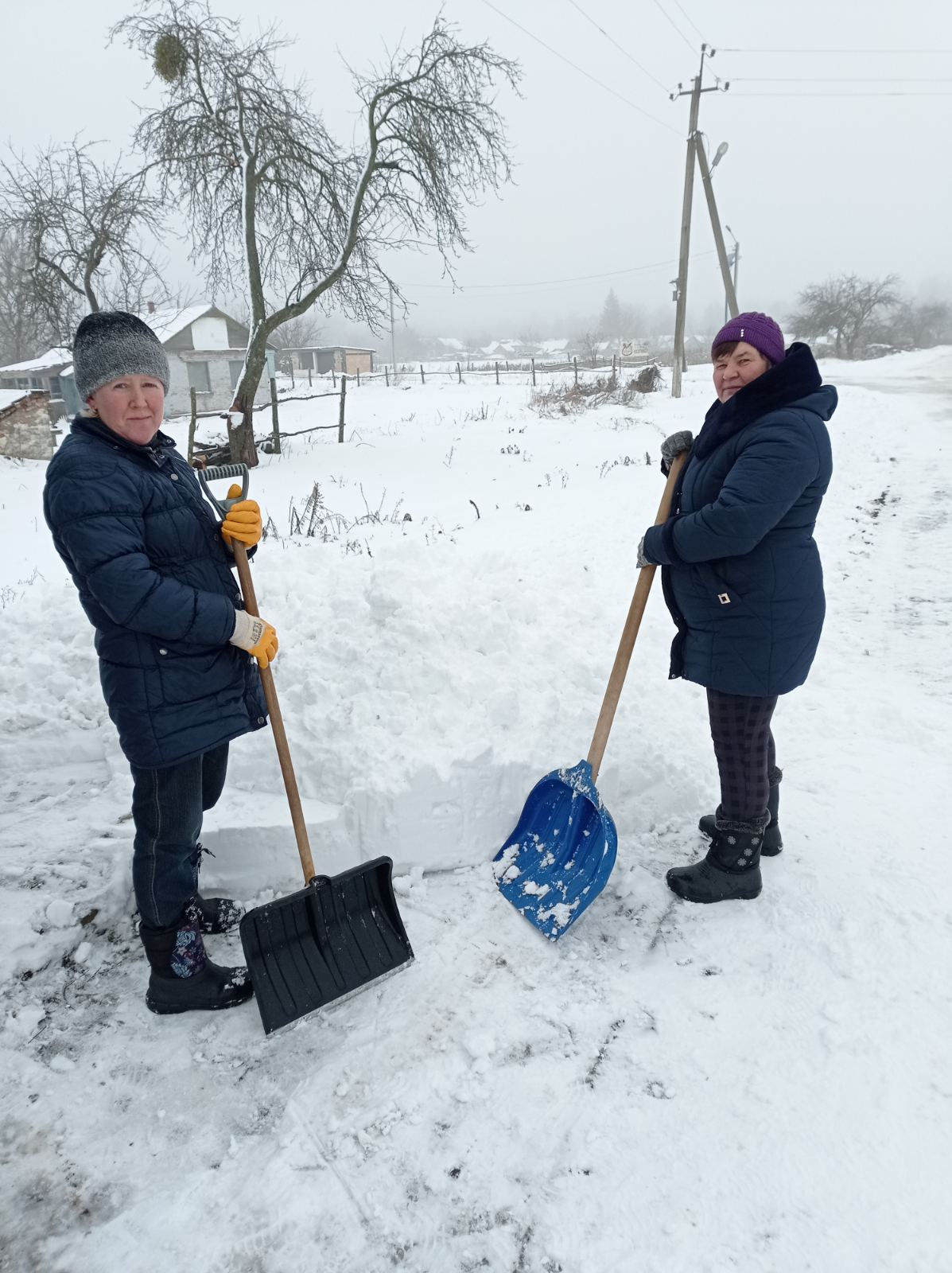 Фінансова  звітність ЦНСП  за 2020рік
Спец фонд
Загальний фонд
Спец фонд
Спец фонд
Дякую за увагу  : )
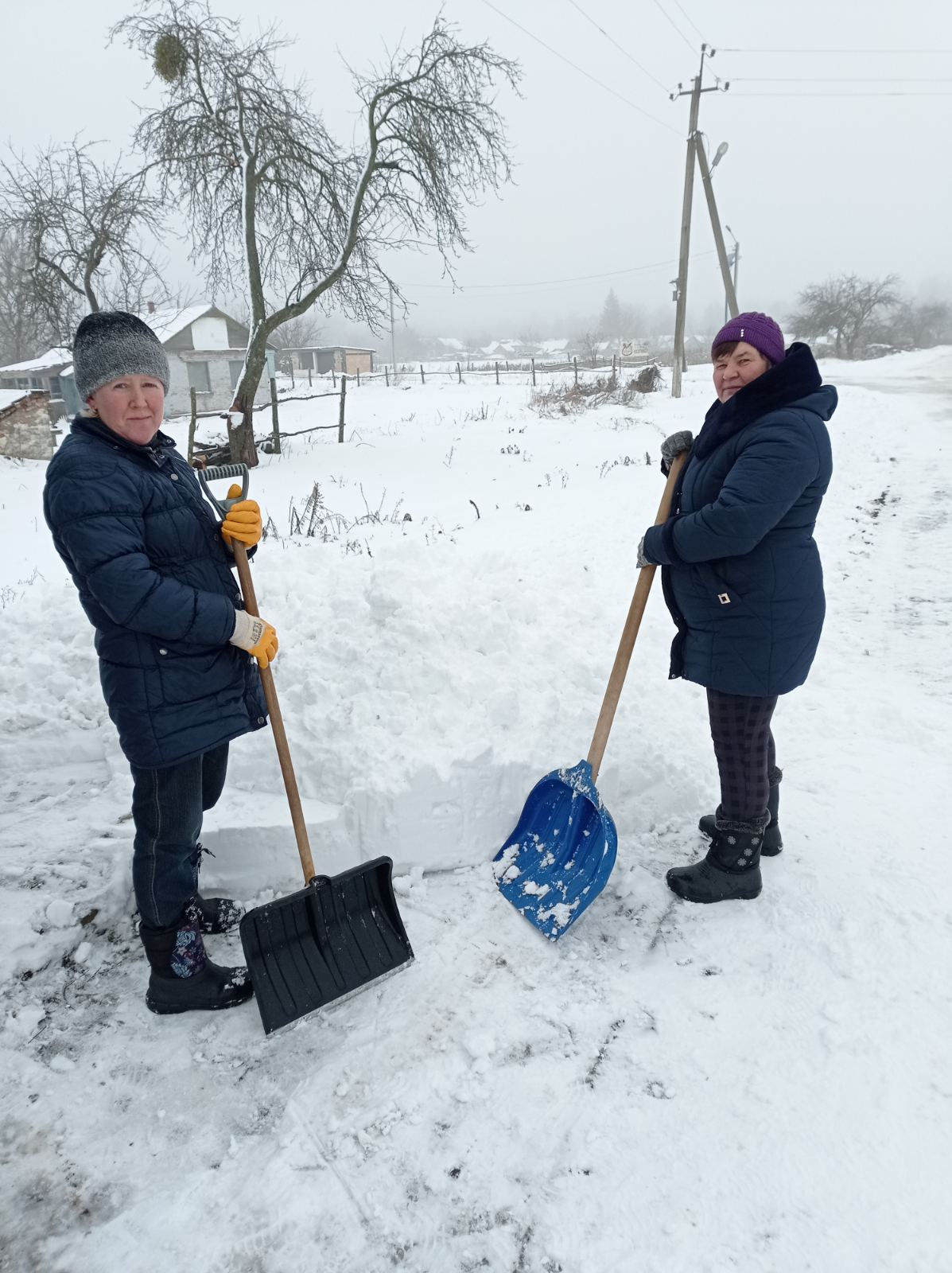 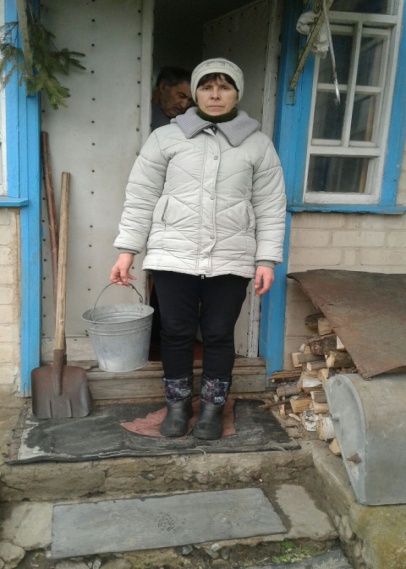 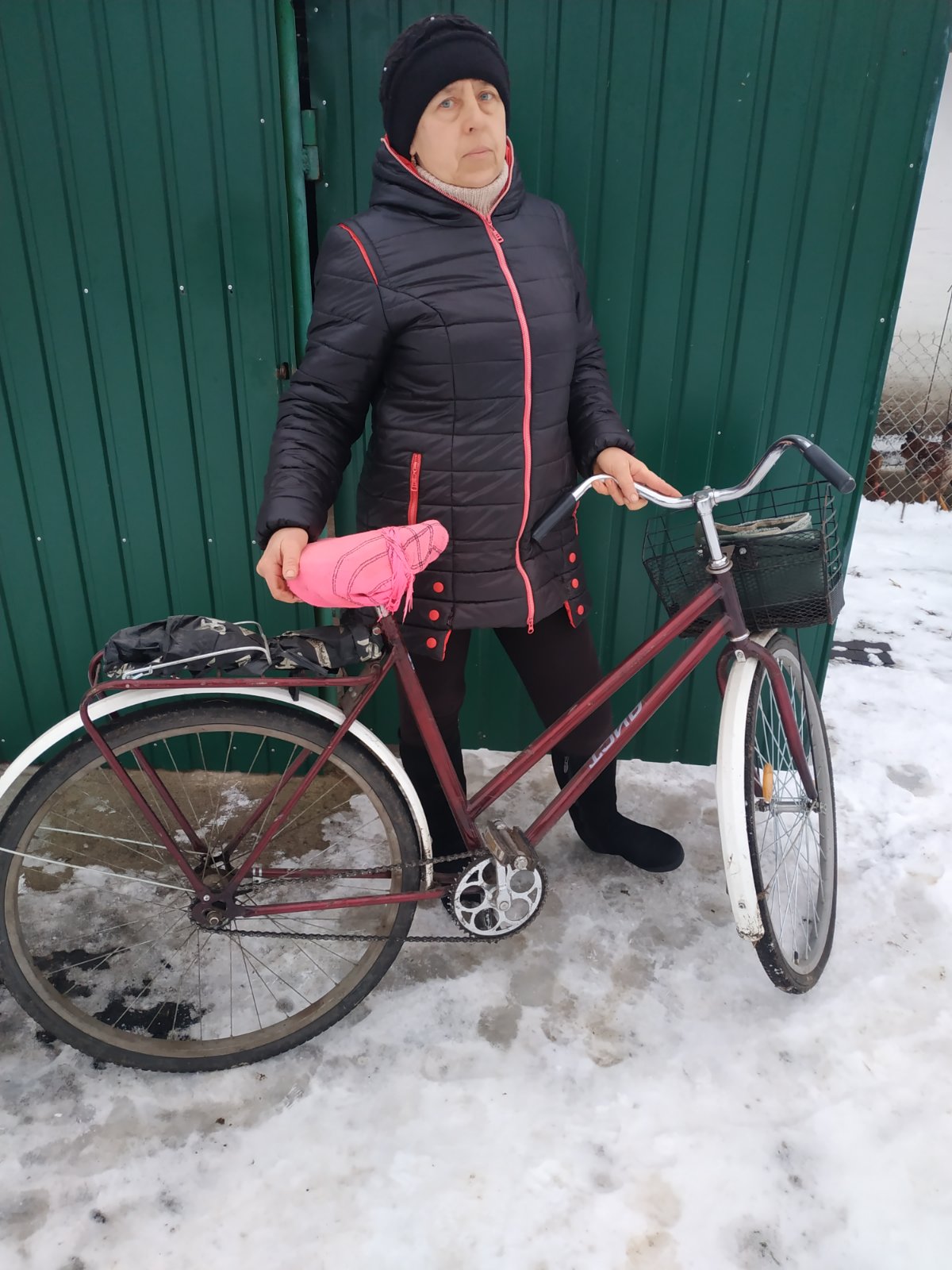 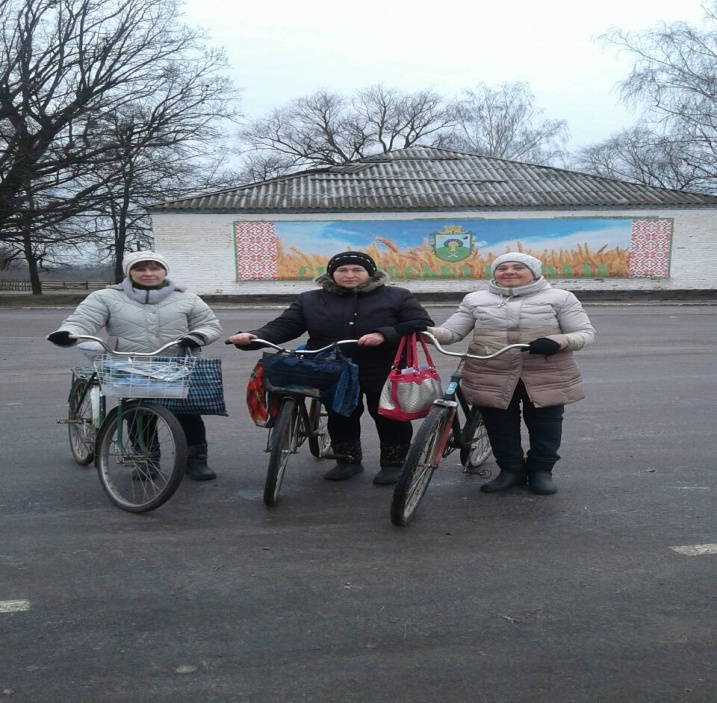 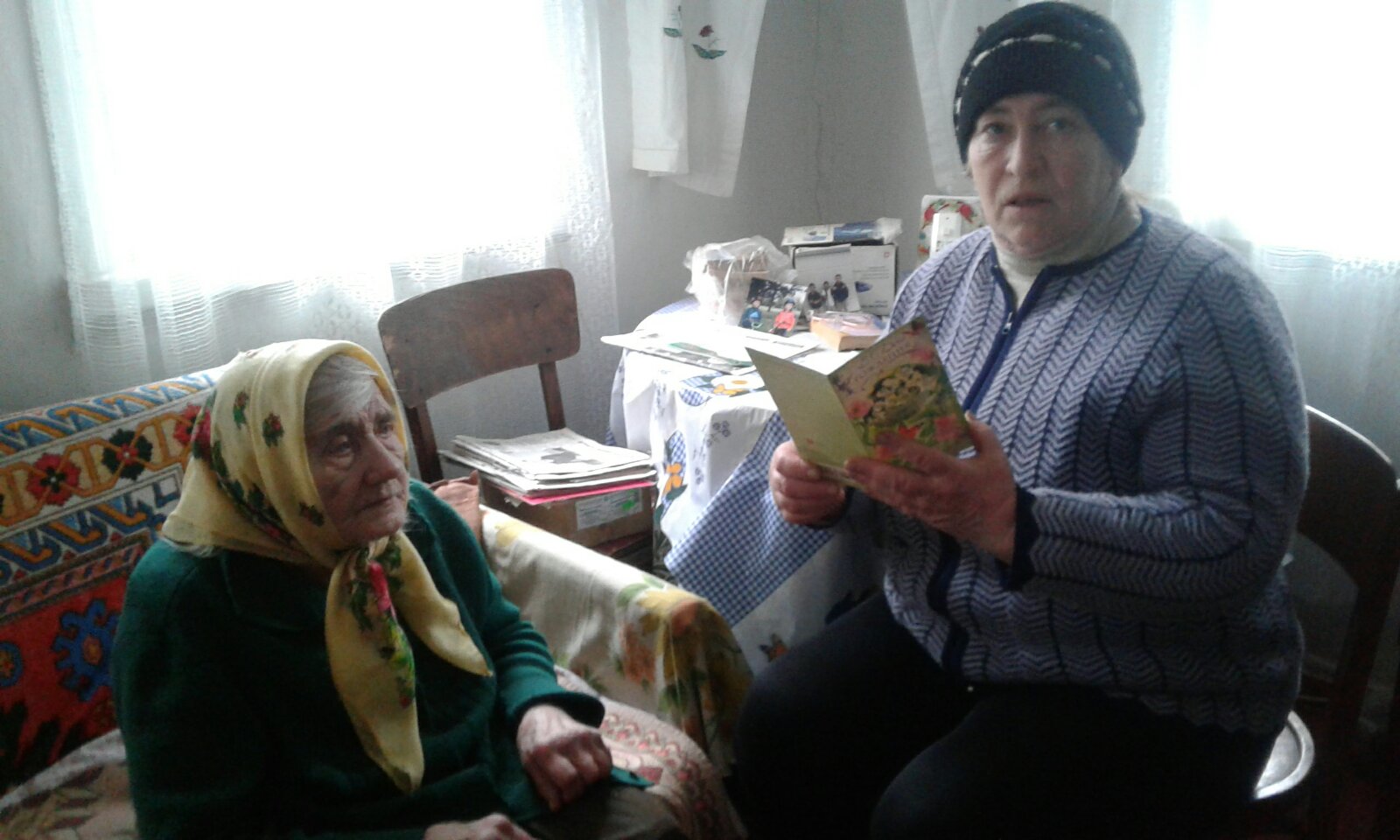